The 10 Plays to Driving Performance and ImpactDelivery Process Overview & Capabilities
Jeff Press 
Practice Leader, Government Performance, Socrata

Michael Jacobson
Deputy Director, King County Office of Performance, Strategy & Budget

Washington State Government Lean Transformation Conference
October 18, 2016
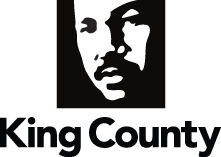 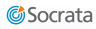 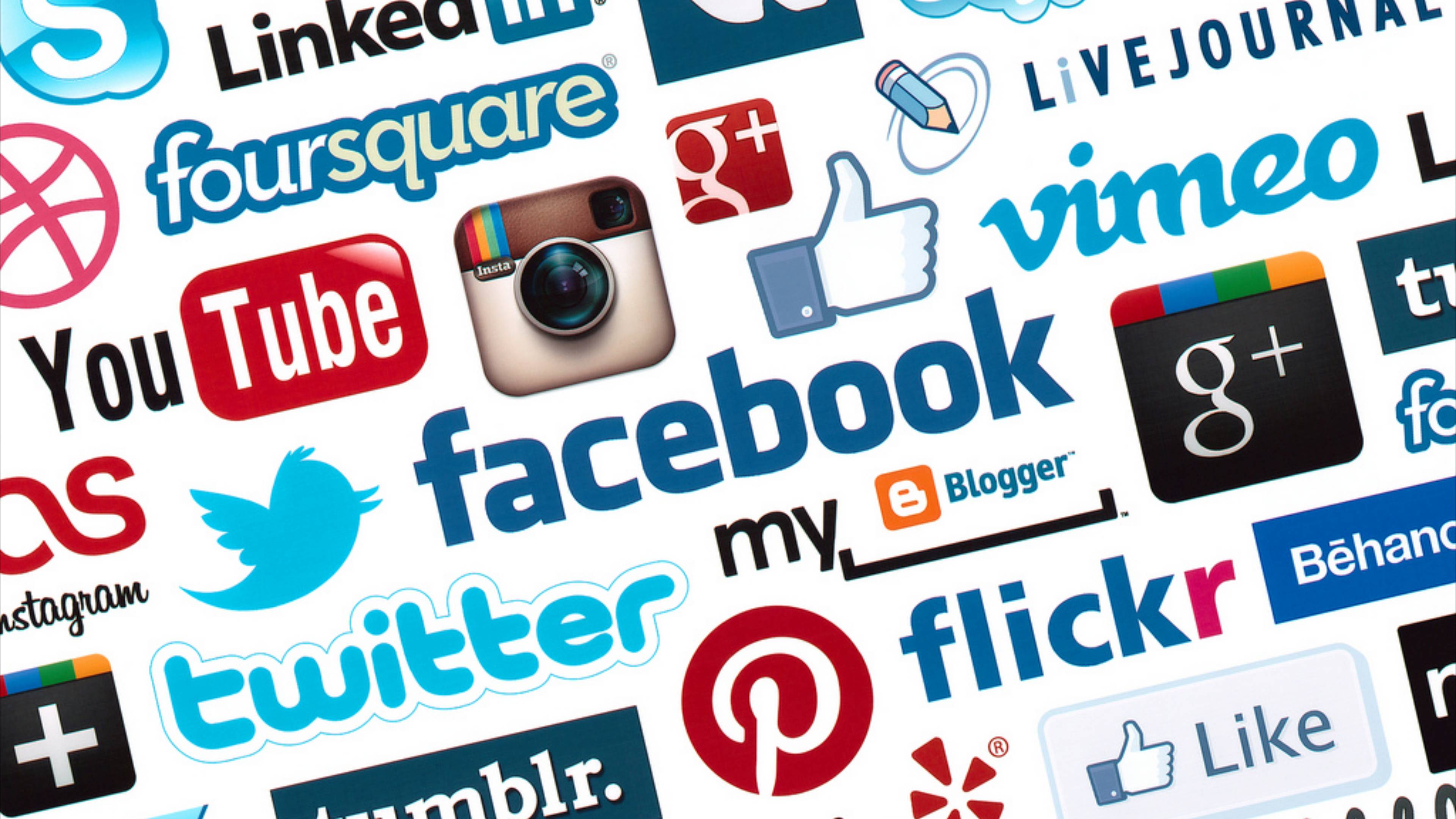 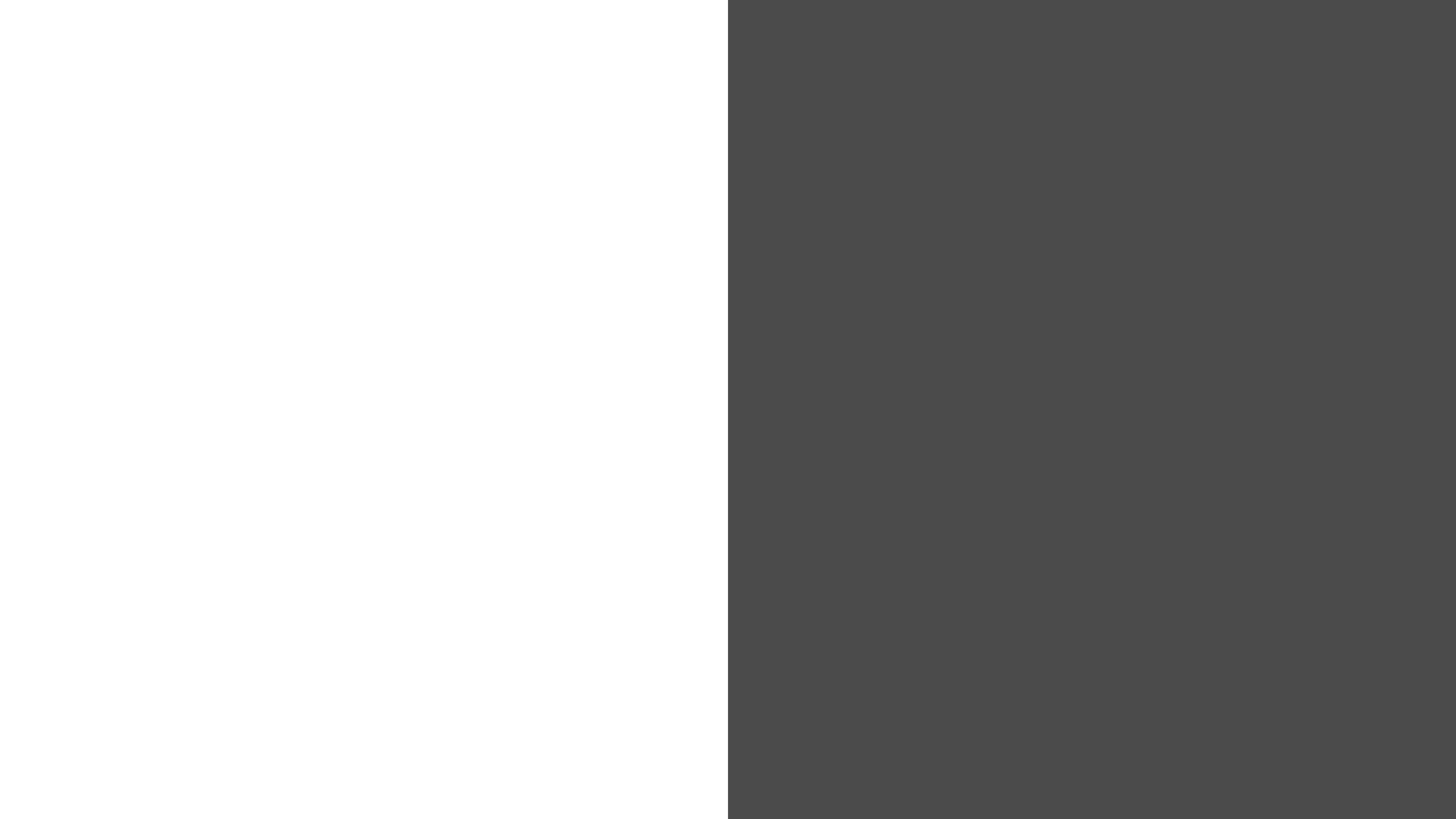 Re-branding performance management
[Speaker Notes: Contextualizing open data]
Play #1: Make specific commitments with a focus on goal setting and prioritization
Do we have clear goals that we are trying to achieve?
Are goals too limited in number or are there too many to remember?
Can we easily show how we are achieving our goals?
Are there senior leaders who help us prioritize and who enforce our priorities?
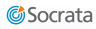 Source: U.S. Performance Improvement Council
What is an example of a logic model?
WHY
HOW
Goal: Double U.S. Exports in 2 years
Outcomes
Inputs
    Amount of budget and number of FTEs
Outputs
# of businesses receiving additional information
# of businesses with an export strategy
Short-term
Increase the # of firms pursuing export opportunities

Attitudes
Long-term
Increased $ value of exports
Increase in export-related jobs
Condition
Activities
Conduct export promotion at trade shows
Consult with businesses at U.S. Export Assistance Centers
Customer
% of exporters satisfied with the information they received
# of businesses assisted
Inter-mediate
Increase the # of firms exporting to more than one country

   Behavior
RESULTS  FROM PROGRAM
PROGRAM
External Influences
Factors outside of your control (positive or negative) that may influence the outcome and impact of your program or project
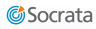 Source: U.S. Department of Commerce
[Speaker Notes: SCRIPT: 

Resources/Inputs: Staff/FTE, operating budget, specific skills, knowledge, equipment or partners, 5 FTE, $2 million

Activities: The things you do – deliver technical assistance, conduct evaluations or design a database. 

Outputs: Products or services that are a direct result of your activities. Technical assistance, evaluation report or emissions inventory. 

Customers: Individuals you are trying to influence – managers, agency headquarters, regional or State staff. Beneficiaries are individuals or groups who will gain from the program’s efforts in the long-term. 

Outcomes:
Short-term: A = Change in Attitudes = You know better.
Intermediate: B = Change in Behavior = You do better.
Long-term: C = Change in Condition = The world’s a better place.
Using this as an example: 
Short-term = Knowledge of steps involved in developing measures increases.
Intermediate = Class members use skills to build logic model.
Long-term = Class members conduct evaluations.

External influences: Change in administrator. Promulgation of a new rule or regulation. Increase or decrease in budget.]
Play #2: Determine a path forward through planning
Do we have plans that we consult, update regularly, and use to guide our decisions?
Are multiple perspectives or stakeholders included in our planning process?
Do we have a process to identify and plan for risk?
Are the plans we work with aligned, or are they contradictory?
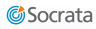 Source: U.S. Performance Improvement Council
[Speaker Notes: Multiple reasons why this important:
People support what they help create
Typically, multiple departments need to come together to accomplish an outcome]
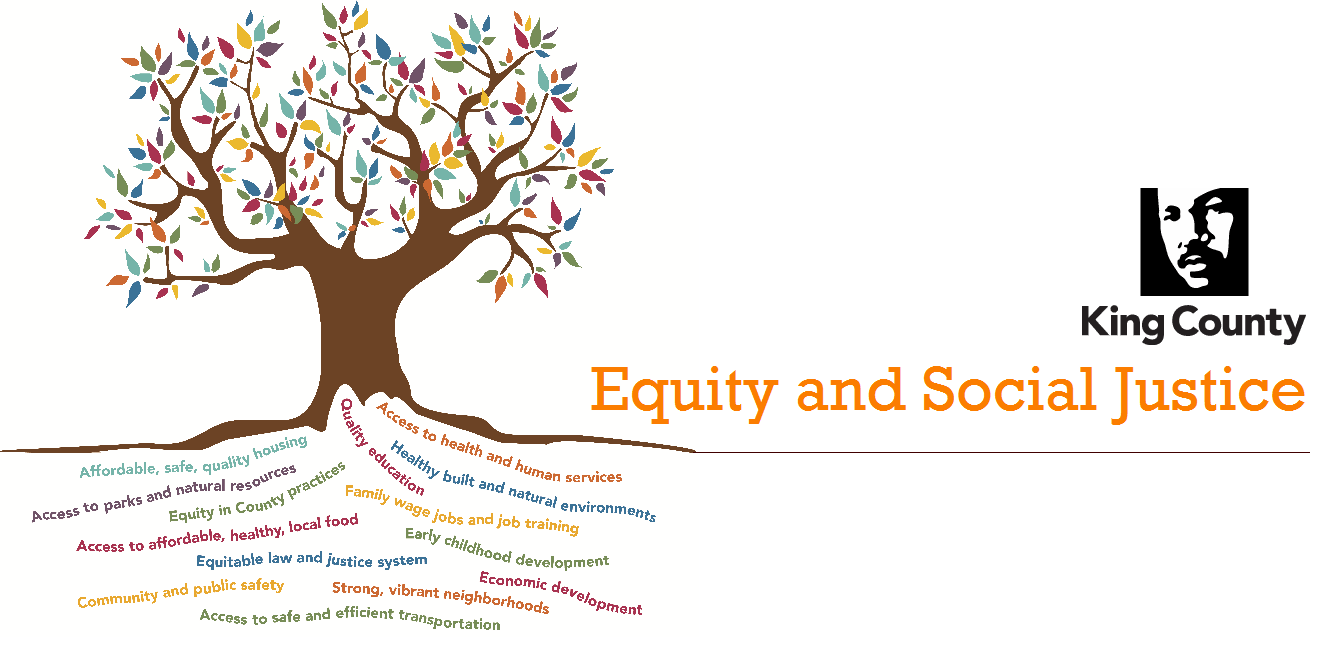 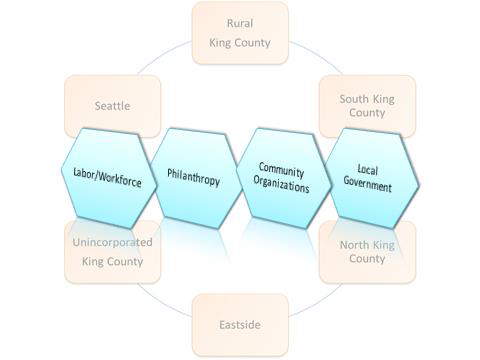 A major conclusion from these interactions with partner organizations is that as a region there is a need for increased coordination and cross-sector activities on solutions that are commensurate with the scale of the challenge of our inequities.
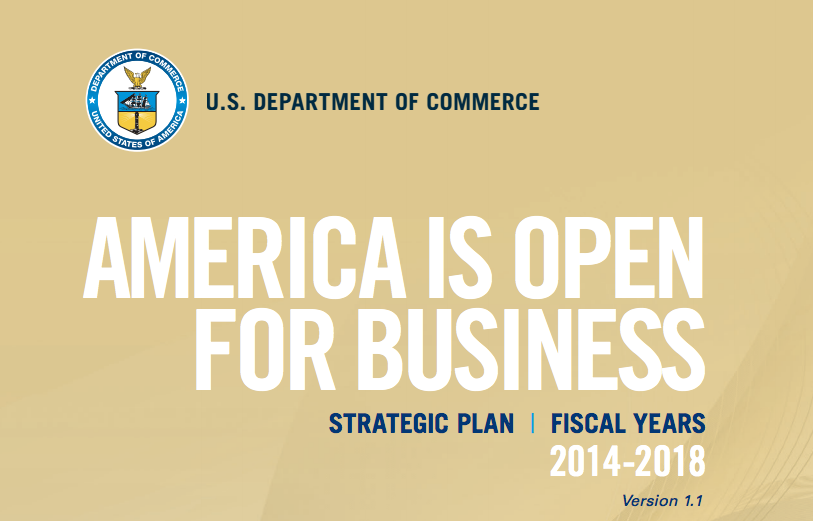 [Speaker Notes: And CAP goals]
Play #3: Assess success through evaluation
Do we intentionally assess our success in achieving our goals?
Are we able to make judgements about our impact with the information available to us?
Do we take the time to reflect on progress in a structured way?
Do we adjust or change what we are working on based on thoughtful, rigorous assessments?
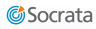 Source: U.S. Performance Improvement Council
[Speaker Notes: Note this says structured way, not punitive way
I would also add a collaborative way focused on problem solving]
How can we drive meaningful data-driven reviews in government?
Focus on problems, not jargon

 Roll up your sleeves and get your hands dirty

 Follow leaders who make data an imperative, and then become one

 Place an emphasis on unlocking data internally, not just externally

 Don’t tolerate the absence of facts and substance
Source: Carter Hewgley, Johns Hopkins University
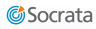 [Speaker Notes: Use HUDstat example]
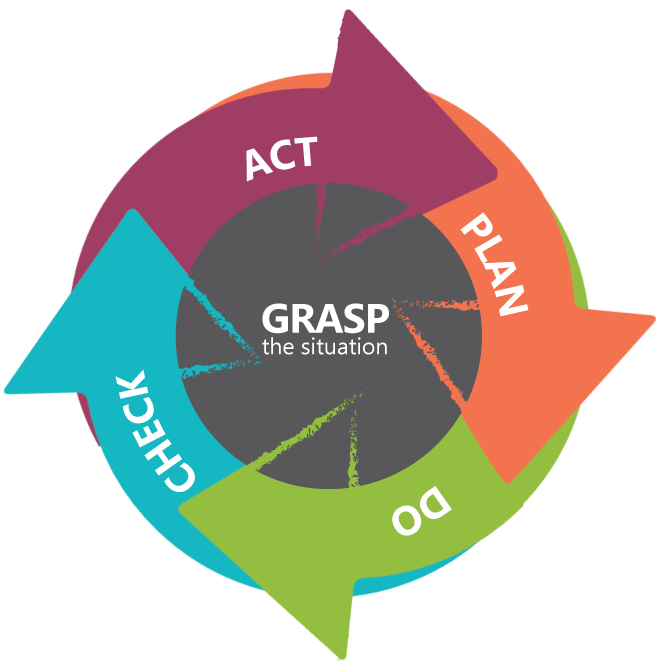 Play #4: Capture valid information through data
Can data be easily located and gathered?
Do we have a way to understand if the information is true or correct?
Do we or other people use our information to make decisions?
Do we ask customers about how we are doing how we can do it better?
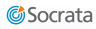 Source: U.S. Performance Improvement Council
[Speaker Notes: This is where innovation comes in, there’s no reason to make better, faster, cheaper that which should not be made at all
TDK, Lawnmower]
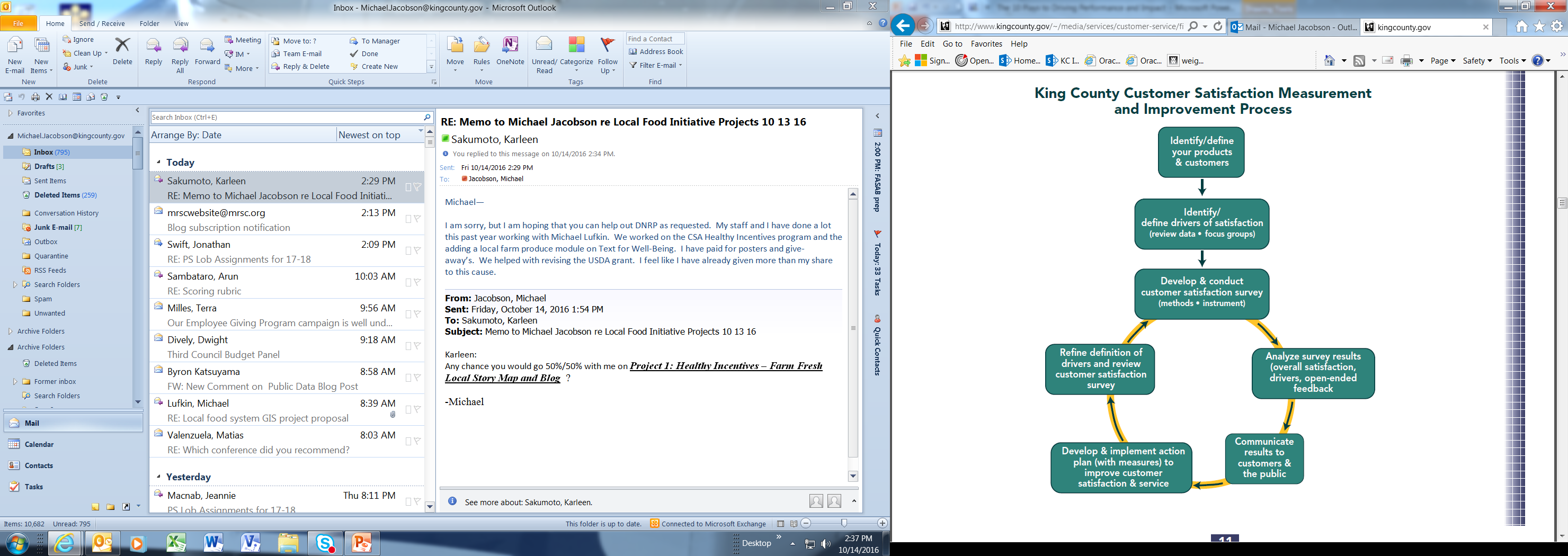 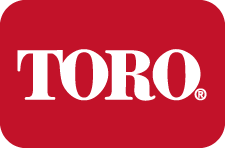 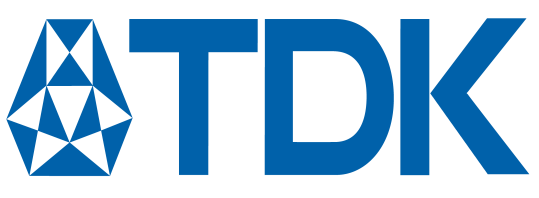 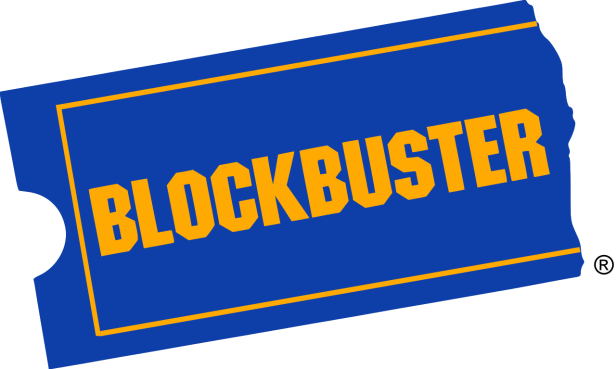 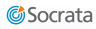 [Speaker Notes: No reason to make better faster cheaper that which should not be made at all
Focus on customer outcomes, not widgets
Once you define the outcome, then determine if the widget is appropriate
This is exacerbated through competition]
Play #5: Generate insights through analysis
Are we able to identify if there are trends that show us how we tend to perform?
Are we able to find specific issues that need to be addressed?
Do we have the skills needed to understand the information we have available to us?
Are there standards or processes we use to make sense of data?

Do we benchmark against our past performance, other comparable groups or across geographic regions to understand how well we are doing in context?
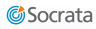 Source: U.S. Performance Improvement Council
[Speaker Notes: Focus on trends not targets
I care a lot more about answering the question “why” supported by evidence then whether we made a target
Also takes the onus off the individual or the department, and puts the onus on how we work together to solve a problem
If this isn’t about learning and growth then it’s a complete waste of time]
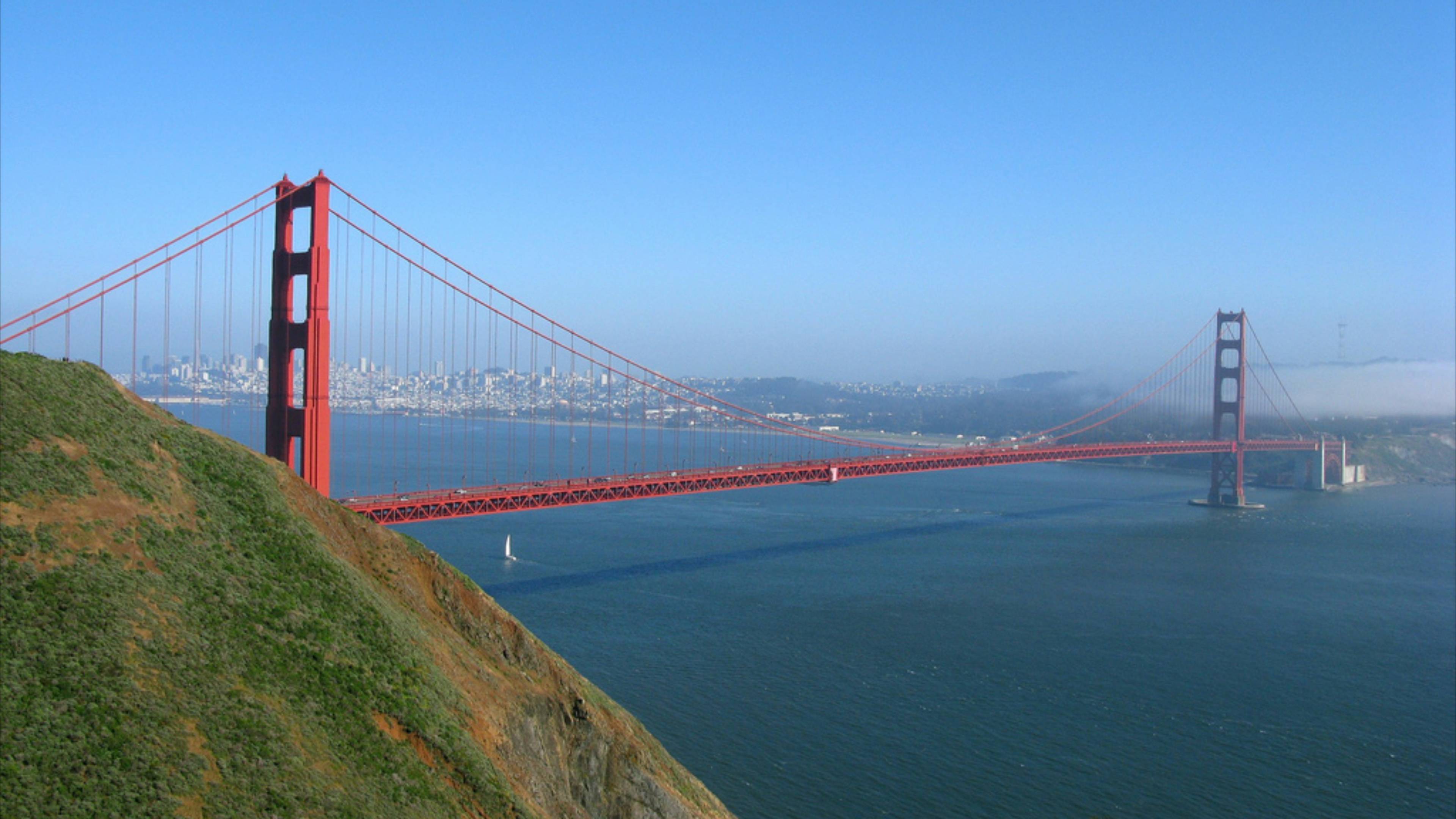 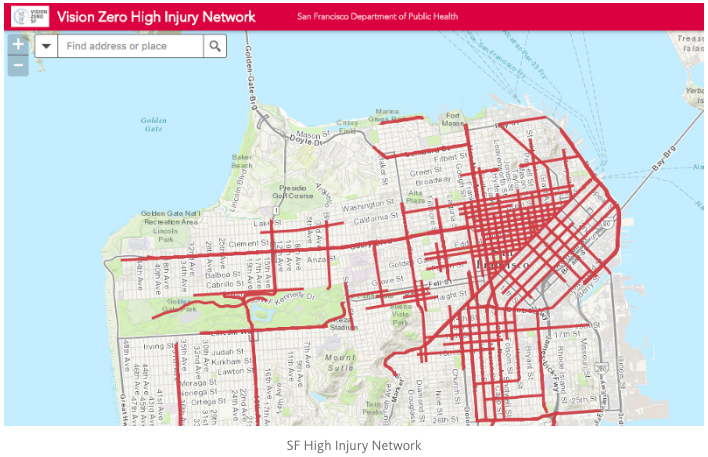 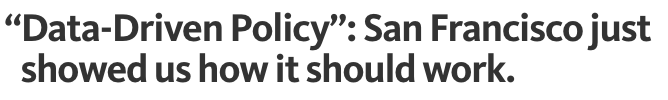 Problem solving for impact in San Francisco, CA
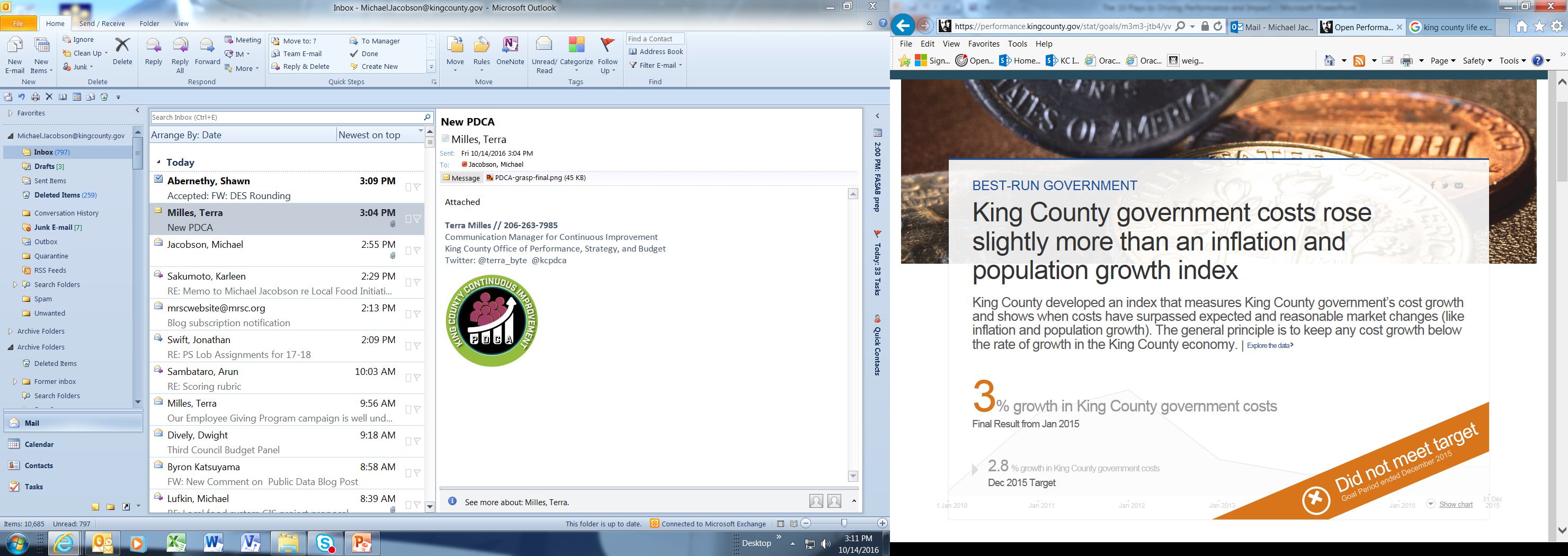 Play #6: Understand what to track through measurement
Do we include people external to our organization or team when determining what to measure?
Are the definitions of success we use reflective of multiple stakeholder perspectives?
Would the majority of us agree that we are tracking the “right” things?
Do we revise our measures over time? Does this make them easier to understand and capture?

Are we using measures that will capture final outcomes rather than just counting stuff?
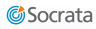 Source: U.S. Performance Improvement Council
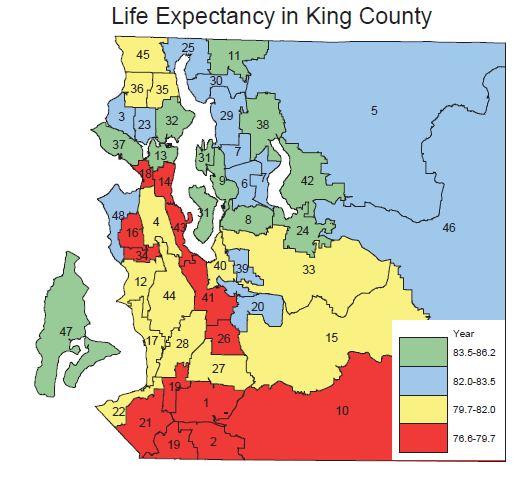 The percent of adults without health insurance has dropped from 16.4% (2014) to 10.1% (2016). 

However, approximately 139,000 working age adults remain uninsured in our community.

Overall life expectancy for King County residents ~81.6, but…
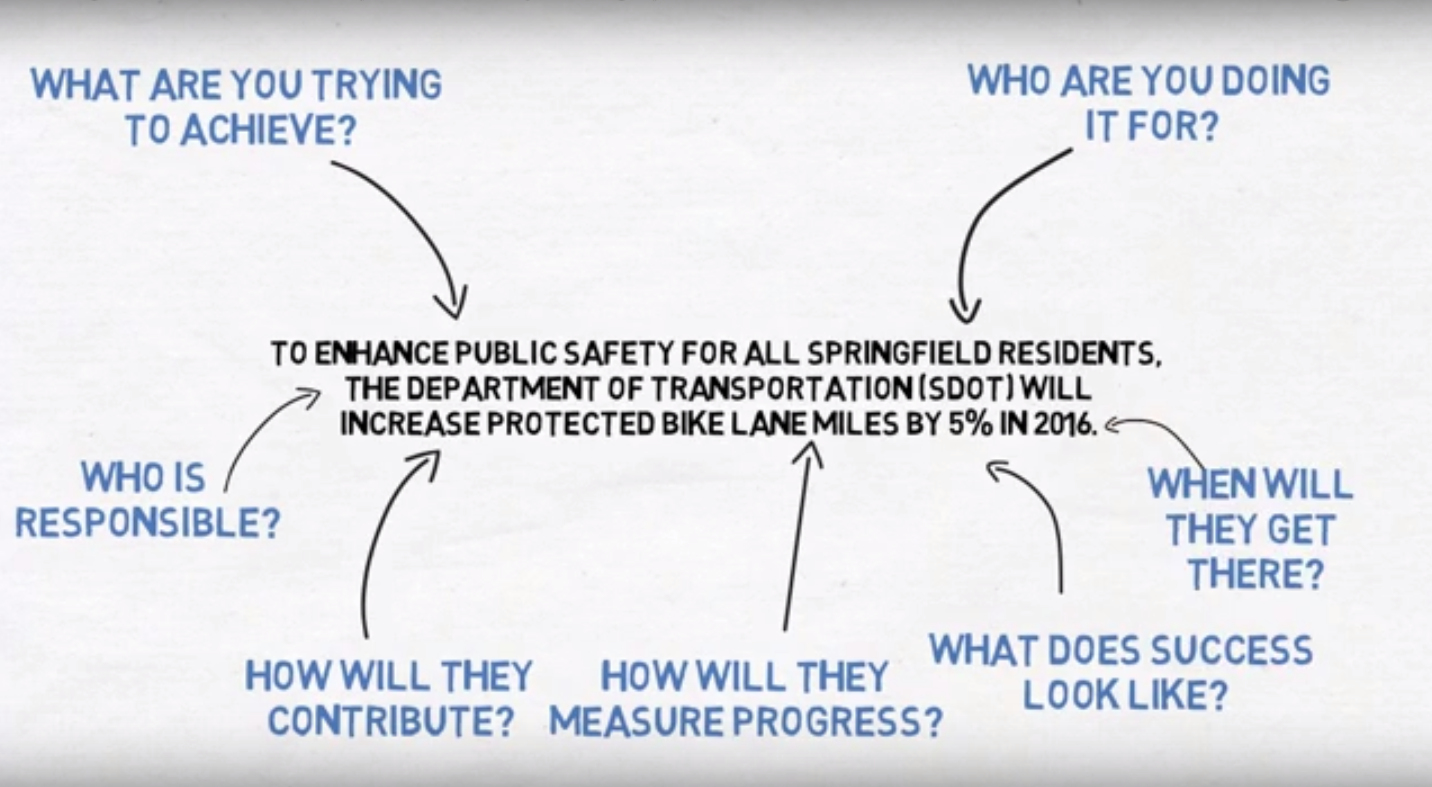 Doesn’t look like that much, but watch how it comes to life…https://www.themarshallproject.org/2016/08/18/crime-in-context#.cIebqKrFnNewark and new orleans comparison after katrina and during recession – see boom in homicides – those are more apparent causal factors, but all about asking questions of dataNeed to compare demographic information to see relative comparison – but even still, the data begs questions
Source: Carter Hewgley, Johns Hopkins University
So what really is the difference between outputs and outcomes?
Comparing Outputs and Outcomes
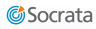 Source: Performance Institute
Play #7: Manage and deliver results
In our daily work, do we discuss or think about how to address performance issues?
Do we manage differently when we see results?
Do we conduct regular data-driven reviews with senior leaders to discuss how we deliver results? Do we talk about what we should change for improved results?
Do we have clear roles and responsibilities for how we  accomplish our mission? Are all of us aware and on the same page about them?
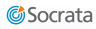 Source: U.S. Performance Improvement Council
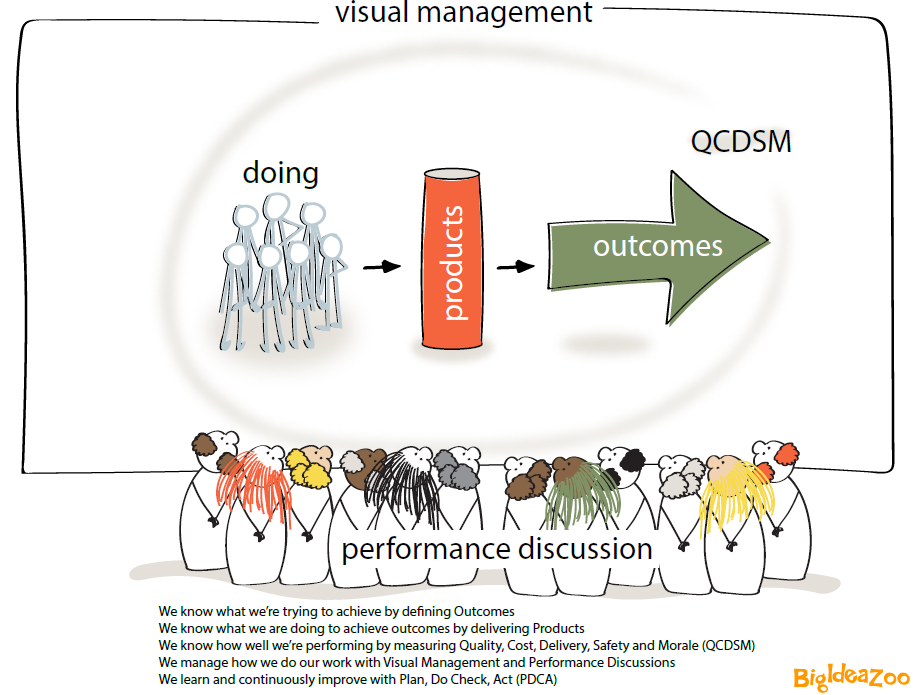 Power Play #8: Enable and invest in culture
Do we believe this is more than compliance? Do others believe the same?
Do we practice results-oriented candor and transparency?
Do we have a healthy attitude towards risk?

Do we believe in shared accountability?
Are we customer oriented?
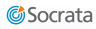 Source: U.S. Performance Improvement Council
Discussion: How to keep performance management from being that other thing you do when you have spare time?
Performance management needs to be more than data calls, reporting, accountability and counting things. It’s about problem solving, collaboration and learning and growth. But getting other people who are not “believers” to see the light can be challenging. Yet, in order to build a sense of community, shared accountability, and an outcome-focused government, our teams need to be on the same wavelength.

Today’s collaborative discussion will hopefully allow you to learn some strategies from your peers on how to make performance management relevant, meaningful, and impactful.

First: Identify the top 3 challenges you face when trying to get people to ”buy-in” to performance management and the top 3 strategies you’ve used or would use to overcome those objections?

Second:  Share 1 story from your office within the State or local government where you were only able to achieve a breakthrough improvement through collaborative problem solving. Or, share 1 strategy that you think is critical to achieving breakthrough improvements collaboratively.
[Speaker Notes: Balanced scorecard – really just a tool to help us track progress in a more comprehensive way]
Key Steps in Performance Management
1
Understand your leadership’s top priorities and key challenges
Identify key questions – Is the theory of change working and are the systems working?
2
Review and analyze your current suite of performance indicators—fit/gap
3
Develop logic model(s) for top priority activities aligned to the strategic plan
4
Determine what data are needed, current availability, and how to gather it
5
Establish a refined list of meaningful performance indicators and set stretch targets
6
Create a culture of collaborative data-driven management to answer key questions
7
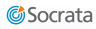 Appendix
Play #9: Communicate and share performance information
Are our leaders able to see or learn of our progress easily and readily?
Are we able to ask each other for candid feedback about the performance of our program, initiative or organization?
Do we have a way of providing performance updates to our stakeholders?

Do we focus on sharing information internally as much as we do externally?
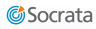 Source: U.S. Performance Improvement Council
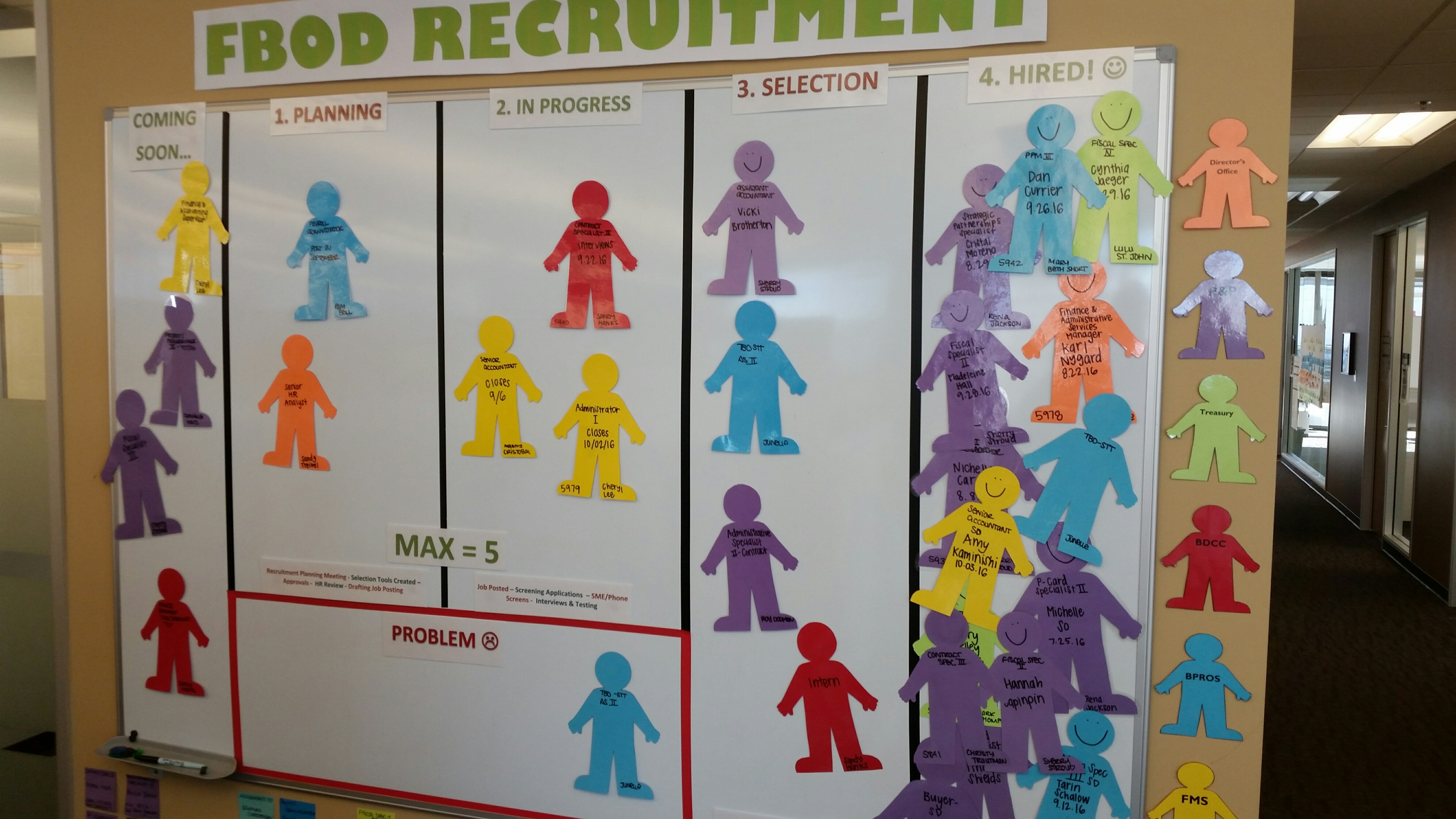 Play #10: Drive needed changes and improvement
Do we have improvement tools or techniques that we can apply when needed?
Are we collaborating with improvement experts in our organization to tackle complex challenges?
Do we actually implement improvements? Do we track their impact?

Are we supported when we need to make necessary changes?
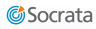 Source: U.S. Performance Improvement Council
What are the key characteristics of a good measure?
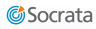 Source: Performance Institute
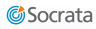